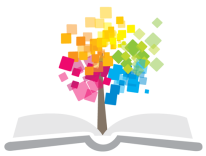 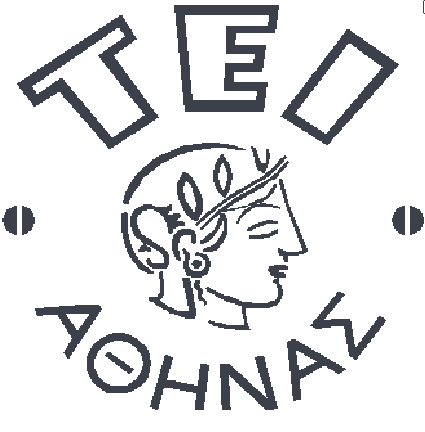 Ανοικτά Ακαδημαϊκά Μαθήματα στο ΤΕΙ Αθήνας
Περιβαλλοντικές Επιδράσεις στην Αισθητική
Ενότητα 2: Ατμοσφαιρική ρύπανση και δέρμα
Δρ. Ευαγγελία Πρωτόπαπα, Καθηγήτρια Φαρμακοποιός - Αισθητικός
Τμήμα Αισθητικής και Κοσμητολογίας
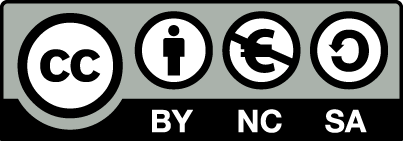 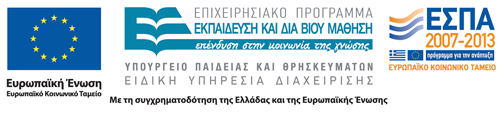 Ρύποι 1/3
Η αύξηση του πληθυσμού οδηγεί στην παραγωγή και κατανάλωση περισσότερης τροφής, στην οικοδόμηση όλο και μεγαλύτερου ποσοστού γης, στη χρησιμοποίηση μεγαλύτερων αποθεμάτων ενέργειας για την παραγωγή περισσότερων βιομηχανικών αγαθών και όλα αυτά σε βάρος του φυσικού περιβάλλοντος και κατ’ επέκταση στον ίδιο τον άνθρωπο και στο δέρμα του.
Οι ρύποι διακρίνονται:
Σε πρωτογενείς, οι οποίοι εκπέμπονται από πηγές ρύπανσης (οχήματα, βιομηχανίες και κεντρικές θερμάνσεις).
Σε δευτερογενείς, που δημιουργούνται στην ατμόσφαιρα από τους πρωτογενείς ρύπους με την συμμετοχή και άλλων παραγόντων.
1
Ρύποι 2/3
Οι σπουδαιότεροι πρωτογενείς ρύποι είναι:
ο μόλυβδος,
αέρια όπως: 
το μονοξείδιο του άνθρακα (CO2),
το διοξείδιο του άνθρακα (CO2) 
το διοξείδιο του θείου (SO2), 
το διοξείδιο του αζώτου (ΝΟ2), 
οι υδρογονάνθρακες, αρωματικοί και αλοιφατικοί.
2
Ρύποι 3/3
Οι σπουδαιότεροι δευτερογενείς ρύποι είναι:
το όζον (Ο3),
τα νιτρικά υπεροξυ-ακύλια (PAN),
αλδεΰδες,
το μονοξείδιο του αζώτου (NO).
3
[Speaker Notes: Σελ 20 doc – 21 ppt]
Διαδερματική απορρόφηση 1/2
Η διαδερματική απορρόφηση συνιστά το φαινόμενο της διάβασης του δέρματος από μια ουσία, η οποία εμφανίζεται τοπικώς σ’ αυτό. Το φαινόμενο αυτό περιλαμβάνει μια σειρά από ξεχωριστά και διαδοχικά φαινόμενα διαβάσεως:
Τα μόρια της ουσίας πρέπει να τοποθετηθούν στην επιφάνεια της κερατίνης στοιβάδας.
Πρέπει να διαχυθούν διαμέσου αυτής.
Να εισχωρήσουν στην επιδερμίδα (ακανθωτή και κοκκώδη στοιβάδα).
Να διαχυθούν διαμέσου της επιδερμίδας και του θηλώδους χορίου, μέχρι να φτάσουν το αγγειακό σύστημα, και
Να διαχυθούν στο αίμα, με συνέπεια την εκδήλωση γενικών ή και τοπικών εξ’ απορροφήσεως ενεργειών.
4
Διαδερματική απορρόφηση 2/2
Η φυσιολογική λειτουργία του δέρματος ως προστατευτικού οργάνου, εξυπηρετείται βασικά από τη δράση του ως «φραγμού» που παρεμποδίζει τη διείσδυση μιας μεγάλης ποικιλίας ουσιών. Παρ’ όλα αυτά όμως τέλεια παρεμπόδιση είναι για λίγες ουσίες, για ορισμένες δε ειδικότατα η απορρόφηση είναι και περισσότερο σημαντική. Ιδιαίτερα διευκολύνεται η είσοδος ουσιών, όταν υπάρξει πάθηση ή τραυματισμός της επιδερμίδας.
5
Επιφάνεια δέρματος 1/7
Η εφαρμογή μιας ουσίας στην επιφάνεια του δέρματος είναι το πρώτο βήμα της διάβασης «ΟΞΙΝΟΣ ΜΑΝΔΥΑΣ». Η κερατίνη στοιβάδα καλύπτεται από μια λεπτή στοιβάδα λιπιδιακής φύσεως την οποία θα πρέπει να διαβεί η ουσία και η οποία είναι διαφόρου πάχους ανάλογα με την περιοχή. Η λιπιδιακή αυτή στοιβάδα είναι στη θερμοκρασία του σώματος, παχύρρευστη αλλά συγχρόνως βρίσκεται και σε υγρή κατάσταση στους τριχοθυλάκους, στις πτυχές της επιφάνειας και στα διάμεσα τμήματα της επιφάνειας του δέρματος.
Η επόμενη στοιβάδα που πρέπει να διαχυθεί, η διαβαίνουσα ουσία, είναι η επιπολής επιφάνεια της κερατίνης η οποία αποτελείται από κερατινοκύτταρα.
6
Επιφάνεια δέρματος 2/7
Η ιδιότητα του δέρματος ως «φραγμού» αποδίδεται βασικά στην ύπαρξη της κερατίνης στοιβάδας της επιδερμίδας. Όταν η επιδερμίδα καταστραφεί, έχει αποδειχθεί ότι η διαβατότητα του δέρματος σε διάφορες ουσίες αυξάνεται. Η διάβαση πάντως της ουσίας διαμέσου της κερατίνης στοιβάδας είναι αυτή που ρυθμίζει το όλο φαινόμενο της διαβατότητας γιατί στην πλειονότητα των περιπτώσεων η διάβαση από τη ζώσα επιδερμίδα και το χόριο γίνεται πολύ γρήγορα και μάλιστα σε παρόμοια ταχύτητα. Το γεγονός ότι η κερατίνη στοιβάδα αποτελείται από πλήρως κερατινοποιημένα, μεταβολικώς αδρανή κύτταρα (απουσία μεταβολικών διεργασιών), έχει σαν συνέπεια η διαβατότητα αυτής έναντι των διαφόρων ουσιών να υπόκειται στους κανόνες της παθητικής διήθησης.
7
Επιφάνεια δέρματος 3/7
Παρόλα αυτά η κερατίνη στοιβάδα δεν είναι αδρανής, αλλά αντίθετα μπορεί να παρουσιάζει μια συγγένεια προς ένα ιδιαίτερο διάλυμα, μπορεί να αφυδατώνεται, να διαλύεται ή γενικά να μεταβάλλεται με διάφορους τρόπους με αποτέλεσμα να τροποποιείται παράλληλα και η λειτουργία του φραγμού. Η ικανότητα της κερατίνης στοιβάδας να παρεμποδίζει την διείσδυση ουσιών μέσα στην επιδερμίδα ονομάζεται «λειτουργία φραγμού» και είναι συνεχής και αφορά όλες τις στοιβάδες της κερατίνης. Η ύπαρξη πολλαπλών στοιβάδων μέσα στην κερατίνη θεωρείται βασικός παράγοντας αναστολής της διαβάσεως των περισσοτέρων ουσιών. Η πολλαπλή δομή των στοιβάδων από εναλλασσόμενες λιποφιλικές και υδροφιλικές στοιβάδες συμβάλλει στη λειτουργία του «φραγμού». Συνεπώς οι υποκείμενες στοιβάδες της επιδερμίδας είναι σχετικά διαπερατές.
8
Επιφάνεια δέρματος 4/7
Για μερικές ουσίες η διαδερματική μεμβράνη μπορεί να αποτελέσει ένα δεύτερο «φραγμό» αλλά γενικά είναι παραδεκτό ότι εφόσον η κερατίνη στοιβάδα καταστεί για μια ουσία διαπερατή, η είσοδος αυτής στο χόριο και στην κυκλοφορία έχει πλέον εξασφαλιστεί.
Για τον άνθρωπο πιστεύεται ότι οι θύλακοι των τριχών και οι πόροι των ιδρωτοποιών αδένων προσφέρουν μια ακόμη εναλλακτική ή καλύτερα μια επιπρόσθετη οδό απορρόφησης. Μάλιστα πιστεύεται ότι οι σχηματισμοί αυτοί αποτελούν σημεία εντονότερης και ταχύτερης απορρόφησης, λόγω της υπάρξεως μιας στοιβάδας μη κερατινοποιηθέντων κυττάρων που πιθανόν να ευνοεί και ενεργητική μεταφορά.
9
Επιφάνεια δέρματος 5/7
Η είσοδος μιας ουσίας από το εξωτερικό περιβάλλον προς τον οργανισμό επιτελείται δια:
Της επιδερμίδας,
Των τριχοσμηγματογόνων θυλάκων, και
Των ιδρωτοποιών αδένων.
10
Επιφάνεια δέρματος 6/7
Οι ΥΔΑΤΟΔΙΑΛΥΤΕΣ ΟΥΣΙΕΣ και το νερό απορροφούνται σε ελάχιστες ποσότητες από το σμήγμα και τον φυσικό συντελεστή ενυδάτωσης.
Η μεγαλύτερη απορρόφηση γίνεται δια μέσω των τριχοσμηγματογόνων θυλάκων.
Οι ΛΙΠΟΔΙΑΛΥΤΕΣ ΟΥΣΙΕΣ απορροφώνται μέσω των μεμβρανών των κυττάρων της επιδερμίδας.
Η δίοδος των ουσιών διαμέσου της μαλπιγγειανής στοιβάδας γίνεται αφενός δια των μεσοκυττάριων χώρων και αφετέρου γίνεται ευκολότερα στο επίπεδο του δερματοεπιδερμιδικού συνδέσμου δια του οποίου διέρχονται για να μπουν στην κυκλοφορία.
11
Επιφάνεια δέρματος 7/7
Γενικά η απορρόφηση ουσιών μέσω του δέρματος μπορεί να είναι ωφέλιμη ή βλαβερή. Η απορροφητική αυτή λειτουργία του δέρματος μας ενδιαφέρει περισσότερο για την απορρόφηση τοξικών, ερεθιστικών καθώς και αλλεργιογόνων ουσιών.
Το δέρμα αντιδρά ιδιαίτερα έντονα σε χημικές ουσίες με τοξικές ιδιότητες. Τα δερματικά συμπτώματα που εμφανίζονται στις περιπτώσεις αυτές χαρακτηρίζονται ως ερεθιστικές αντιδράσεις οι οποίες διαφέρουν από τις αλλεργικές αντιδράσεις.
12
Δερματίτιδες εξ΄επαφής 1/4
Ερεθιστική δερματίτιδα εξ΄επαφής
Διακρίνεται σε:
οξεία
υποξεία και
χρόνια ή συσσωρευτική.
13
Δερματίτιδες εξ΄επαφής 2/4
ΟΡΙΣΜΟΣ:
Η έννοια της ερεθιστικής δερματίτιδας εξ΄επαφής περιλαμβάνει αρκετά είδη φλεγμονωδών αντιδράσεων τα οποία συνοδεύονται από μη-ανοσολογική (συνήθως χημική) βλάβη στο δέρμα.
Η αντίδραση αυτή μπορεί να είναι το αποτέλεσμα κάποιας τοξικής ουσίας η οποία προσβάλλει το δέρμα όπως πχ τυχαία έκθεση σε οξέα ή αλκάλεα ή μπορεί να οφείλεται σε επαναλαμβανόμενη και αθροιστική βλάβη από ηπιότερες ερεθιστικές ουσίες φυσικές ή χημικές.
Κάθε παράγοντας φυσικός ή χημικός, που είναι ικανός να προκαλέσει κυτταρική βλάβη εάν εφαρμόζεται για επαρκή χρόνο και σε επαρκή συγκέντρωση προκαλεί ερεθισμό. Ανοσολογικές διεργασίες δεν περιπλέκονται και η δερματίτιδα εμφανίζεται χωρίς προηγούμενη ευαισθητοποίηση.
14
Δερματίτιδες εξ΄επαφής 3/4
ΚΛΙΝΙΚΗ ΕΙΚΟΝΑ
Η κλινική εικόνα παρουσιάζει τα εξής στάδια ή φάσεις:
ΕΡΥΘΗΜΑΤΟΦΥΣΑΛΙΔΩΔΗΣ ΦΑΣΗ: Παρατηρείται ερύθημα, οίδημα και εμφάνιση φυσαλίδων πάνω στο φλεγμονώδες δέρμα.
ΦΑΣΗ ΟΡΟΡΟΙΑΣ ΚΑΙ ΕΦΕΛΚΙΔΟΠΟΙΗΣΗΣ: Οι φυσαλίδες έχουν σπάσει και υπάρχει ροή ορού (ορόροια). Οι διαβρώσεις που δημιουργούνται καλύπτονται από εφελκίδες οι οποίες σχηματίζονται από την πήξη του ορού μαζί με κυτταρικά στοιχεία.
ΦΑΣΗ ΑΠΟΛΕΠΙΣΗΣ: Αποβάλλονται τα επιδερμιδικά κύτταρα με τη μορφή λεπιών.
ΦΑΣΗ ΛΕΙΧΗΝΟΠΟΙΗΣΗΣ: Το δέρμα παχύνεται και διαγράφονται έντονα οι πτυχώσεις και οι γραμμές του.
15
Δερματίτιδες εξ΄επαφής 4/4
Τις 4 πρώτες φάσεις ακολουθεί η οξεία δερματίτιδα.
Η υποξεία δερματίτιδα χαρακτηρίζεται από ερύθημα και απολέπιση, ενώ στη χρόνια δερματίτιδα επικρατεί η απολέπιση, η υπερκεράτωση και η λειχηνοποίηση ενώ απουσιάζουν τα φλεγμονώδη στοιχεία.
Η οξεία ερεθιστική δερματίτιδα εξ΄επαφής εκδηλώνεται μετά από απευθείας δράση μιας ισχυρής ερεθιστικής ουσίας ή καυστικού χημικού.
Η αθροιστική ή χρόνια ερεθιστική δερματίτιδα εξ’ επαφής είναι το αποτέλεσμα μιας σειράς επαναλαμβανομένων και βλαπτικών επιδράσεων στο δέρμα, ουσιών που έχουν μικρού βαθμού ερεθιστική δράση.
16
Δράση των ρύπων στο δέρμα 1/7
ΜΟΛΥΒΔΟΣ
Εκπέμπεται από την καύση των υδρογονανθράκων σαν τετρααιθυλικός μόλυβδος από τις τσιμεντοβιομηχανίες και τα χυτήρια της μεταλλουργίας. Το κυνήγι είναι επίσης μια πηγή μολύβδου. Ο μόλυβδος εισέρχεται στον οργανισμό από τον γαστρεντερικό σωλήνα αλλά και από το αναπνευστικό σύστημα. Η δράση του αφορά τα εσωτερικά όργανα του ανθρώπου, για το λόγο αυτό δεν έχουμε άμεσες εκδηλώσεις στο δέρμα.
17
Δράση των ρύπων στο δέρμα 2/7
ΜΟΝΟΞΕΙΔΙΟ ΤΟΥ ΑΝΘΡΑΚΑ
Προέρχεται από την ατελή καύση των ανθρακούχων καυσίμων (κάρβουνο, βενζίνη, πετρέλαιο).
Είναι επικίνδυνο για το δέρμα γιατί σχηματίζει ανθρακώδες οξύ με την υγρασία του δέρματος και δημιουργεί λεπτές επιφανειακές ρυτίδες. Επειδή όμως το ανθρακώδες οξύ είναι πτητικό δεν προλαβαίνει να δράσει στο δέρμα. Αυτό βέβαια ισχύει μόνο όταν οι ρύποι της ατμόσφαιρας είναι σε φυσιολογικά επίπεδα. Το μονοξείδιο του άνθρακα εμποδίζει την οξυγόνωση της αιμοσφαιρίνης που αποτελεί το μίγμα που μεταφέρει το οξυγόνο στον οργανισμό αλλά και στο δέρμα, με αποτέλεσμα την πρόωρη γήρανση.
18
Δράση των ρύπων στο δέρμα 3/7
ΔΙΟΞΕΙΔΙΟ ΤΟΥ ΑΝΘΡΑΚΑ
Σχηματίζεται από την καύση οργανικών προϊόντων κάθε τύπου. Σήμερα απελευθερώνεται στην ατμόσφαιρα σε τεράστιες ποσότητες οι οποίες αλλοιώνουν την σύνθεση του αέρα. Ο αέρας εμπλουτισμένος σε διοξείδιο του άνθρακα, ζεσταίνεται πιο εύκολα, αυξάνοντας τη μέση θερμοκρασία στη γη. Η αύξηση όμως της θερμοκρασίας του περιβάλλοντος έχει και αυτή τις επιπτώσεις της στο δέρμα. Προκαλεί αφυδάτωση και ξηρότητα του δέρματος. Με την υγρασία του δέρματος σχηματίζει ανθρακικό οξύ το οποίο σχηματίζει λεπτές επιφανειακές ρυτίδες.
19
Δράση των ρύπων στο δέρμα 4/7
ΔΙΟΞΕΙΔΙΟ ΤΟΥ ΑΖΩΤΟΥ
Διασπάται με την επίδραση του ηλιακού φωτός και δίνει μονοξείδιο του αζώτου και ένα άτομο οξυγόνου. Το άτομο οξυγόνου ενώνεται με το οξυγόνο του αέρα και δημιουργεί όζον, το οποίο όταν βρίσκεται μέσα στην ατμόσφαιρα, μας προφυλάσσει από τις σκληρές υπεριώδεις ακτίνες του ήλιου.
20
Δράση των ρύπων στο δέρμα 5/7
ΔΙΟΞΕΙΔΙΟ ΤΟΥ ΘΕΙΟΥ
Αποτελεί κύριο συστατικό του νέφους και προέρχεται από τα πετρελαιοκίνητα οχήματα και τις κεντρικές θερμάνσεις. Είναι επικίνδυνο για το δέρμα γιατί σχηματίζει θειικό οξύ με την υγρασία του δέρματος ή πέφτει πάνω στο δέρμα με την όξινη βροχή και σχηματίζει λεπτές επιφανειακές ρυτίδες. Μειώνει την άμυνα του δέρματος και αυξάνει την ευαισθησία του σε παθογόνους μικροοργανισμούς. Προκαλεί κνησμώδεις αντιδράσεις.
21
Δράση των ρύπων στο δέρμα 6/7
ΟΞΕΙΔΙΑ ΤΟΥ ΑΖΩΤΟΥ
Προκαλούν ξηρότητα του δέρματος.
ΑΛΔΕΥΔΕΣ
Η φορμαλδεΰδη προκαλεί ερεθιστική δερματίτιδα εξ’ επαφής, αλλεργική δερματίτιδα εξ’ επαφής ή κνίδωση εξ’ επαφής.
Η ακρολεΐνη προκαλεί ερεθιστική δερματίτιδα εξ’ επαφής.
22
Δράση των ρύπων στο δέρμα 7/7
ΥΔΡΟΓΟΝΑΝΘΡΑΚΕΣ
Προέρχονται από τα καυσαέρια των αυτοκινήτων. Η βενζίνη περιέχει δύο είδη υδρογονανθράκων: 
Οι αλοιφατικοί δεν είναι επικίνδυνοι αυτοί καθ’ αυτοί αλλά λειτουργούν σαν προπομποί των δευτερογενών ρύπων γιατί επιταχύνουν τη δημιουργία τους.
Οι αρωματικοί και κυρίως το τολουόλιο, το βενζόλιο και το ξυλόλιο προκαλούν καρκίνο του δέρματος ακόμη και σε χαμηλές συγκεντρώσεις.
23
Μέταλλα στο περιβάλλον και δέρμα(Ατμόσφαιρα - Επαγγελματικό χώρο)
Είναι σημαντικό ν’ αναφέρουμε ότι πολλά μέταλλα έρχονται σε επαφή με το δέρμα μας καθημερινώς είτε στον επαγγελματικό χώρο είτε τυχαία από διάφορα μικροαντικείμενα. Επιπλέον, μικρές ποσότητες από μέταλλα εισβάλλουν στο περιβάλλον προοδευτικά. Υπάρχουν αιωρούμενα σωματίδια να κυκλοφορούν στην ατμόσφαιρα και θεωρούμε πως πρόκειται για απλή σκόνη. Στην πραγματικότητα όμως είναι λεπτά σωματίδια που προέρχονται κυρίως από τις καύσεις του πετρελαίου και του άνθρακα.
Τα σωματίδια αυτών των ρύπων ή διαχέονται στον αέρα και ξαναπέφτουν στο έδαφος ή στο νερό ή καθώς ξεπλένεται το έδαφος από τις βροχές και τα ποτάμια, ένα μέρος των ρύπων αυτών συμπαρασύρεται προς τη θάλασσα.
24
Αρσενικό 1/3
Το αρσενικό περιέχεται στον άνθρακα.
Αρσενικό περιέχουν επίσης οι λίμνες, τα ποτάμια και το έδαφος,
Εκπέμπεται από τους θερμοηλεκτρικούς σταθμούς και τους κλιβάνους.
Οι τεχνητές εκπομπές αρσενικού οφείλονται εκτός από την καύση του άνθρακα και στη χρήση ζιζανιοκτόνων και εντομοκτόνων στην αμπελοκαλλιέργεια.
Η δερματίτιδα από αρσενικό είναι συνήθως ερεθιστική και εντοπίζεται κυρίως στους εργάτες χυτηρίων από το καθαρισμό σωλήνων. Η σκόνη αρσενικού συγκεντρώνεται κάτω από το ρουχισμό και τις αναπνευστικές μάσκες από καουτσούκ η οποία ενώνεται με τον ιδρώτα και μπορεί να προκαλέσει ερεθιστική δερματίτιδα εξ’ επαφής.
Οι ανόργανες ενώσεις αρσενικού είναι ερεθιστικές ουσίες ενώ οι οργανικές είναι αλλεργιογόνες.
25
Αρσενικό 2/3
Το αρσενικό αποθηκεύεται στο δέρμα και η συστηματική λήψη του με το νερό, τα τρόφιμα και τα φάρμακα μπορεί να προκαλέσει δερματικές αντιδράσεις όπως:
μελανοδερμία
οστρακοειδή εξανθήματα
πορφύρα
φυσαλιδο-οιδηματώδη ερυθροδερμία η οποία χαρακτηρίζεται από έντονο κνησμό, τον οποίο διαχέεται στιγμοειδές ερύθημα του δέρματος πάνω στο οποίο εμφανίζεται οίδημα και φυσαλιδοποίηση.
26
Αρσενικό 3/3
Μοιάζει με οξεία και υποξεία δερματίτιδα.
Η χρόνια δηλητηρίαση με αρσενικό προκαλεί μελαγχρώσεις, υπερκερατώσεις εξ’ αρσενικού και κερατοδερμία εξ’ αρσενικού.
Εντοπίζεται κυρίως στις παλάμες και στα πέλματα. Χαρακτηρίζεται από υπερκερατωσικές πλάκες μετά μυρμηκιωδών προεξοχών ή και κεράτινων οζιδίων.
Το αρσενικό μπορεί να ανευρεθεί στα ούρα, στις τρίχες και στις βλάβες του δέρματος. Οι δερματικές βλάβες πιθανόν να εξελιχθούν σε ακανθοκυτταρικό καρκίνωμα.
27
Αντιμόνιο 1/3
Το αντιμόνιο είναι σκληρό λαμπερό μέταλλο που χρησιμοποιείται στην καθαρή του μορφή αλλά είναι πολύτιμο και όταν συνδυάζεται με άλλα μέταλλα.
Λόγω του ότι το αντιμόνιο προσδίδει μια σκληρή και λεία επιφάνεια σε μαλακά μεταλλικά κράματα, χρησιμοποιείται για χρόνια για την κατασκευή σκευών κουζίνας από κασσίτερο.
Το τριοξείδιο του αντιμονίου, το κυριότερο άλας του αντιμονίου, χρησιμοποιείται στα πιγμέντα ζωγραφικής, κεραμικά, υφάσματα και πλαστικά. Χρησιμοποιείται και σαν καταλύτης. Τα σουλφίδια του αντιμονίου χρησιμοποιούνται κυρίως στα κόκκινα πιγμέντα,
28
Αντιμόνιο 2/3
Το πεντοσουλφιδικό αντιμόνιο που χρησιμοποιείται σε σπίρτα και πυροτεχνήματα σπάνια προκαλεί δερματίτιδα.
Το τριοξείδιο του αντιμονίου (άσπρη σκόνη) εκπέμπεται από τους κλιβάνους μεταλλευμάτων, έχει λεπτή υφή και διαπερνά τον ρουχισμό και προκαλεί ένα κνησμώδες εξάνθημα που αποτελείται από μερικές ερυθηματώδεις βλατίδες και φλύκταινες που ονομάζονται «κηλίδες του αντιμονίου» οι οποίες εντοπίζονται κυρίως στους βραχίονες και στα πόδια.
Η δερματίτιδα που προκαλείται δεν οφείλεται σε αλλεργική ευαισθητοποίηση αλλά σε ερεθιστική δράση του άλατος του αντιμονίου. Η ίαση επέρχεται γρήγορα αν και μπορεί να αναπτυχθεί δευτερεύουσα μόλυνση.
29
Αντιμόνιο 3/3
Τα άλατα του αντιμονίου έχουν αναγνωριστεί σαν ερεθιστικές ουσίες στη βιομηχανία καουτσούκ, κατασκευής υφασμάτων, σε αποστάγματα μετάλλων και μεταλλευμάτων.

Προληπτικά μέτρα:
προστατευτικός ρουχισμός,
καθημερινά μπάνια.
30
Αλουμίνιο
Το αλουμίνιο βρίσκεται στο φλοιό της γης σαν ορυκτή τσιμεντολάσπη και είναι γνωστό σαν βωξίτης.
Το οξείδιο του αλουμινίου (αλουμίνα) προκαλεί ερεθιστική δερματίτιδα εξ’ επαφής συνοδευόμενη από κνησμό.
Αξίζει να αναφερθεί ότι αν και τα άλατα του αλουμινίου έχουν συμπεριληφθεί στις λίστες αλλεργιογόνων, σπάνια προκαλούν αλλεργική δερματίτιδα εξ’ επαφής.
Πολλά άλατα του αλουμινίου είναι ερεθιστικά για το δέρμα.
31
Αργίλιο
Είναι σπάνιο αλλεργιογόνο.
Άλατα του αργιλίου είναι ερεθιστικά για το δέρμα.
32
Βηρύλλιο 1/2
Το βηρύλλιο βρίσκει εφαρμογή σε κράματα κυρίως με χαλκό, στα διαστημόπλοια και σε διαστημικές βιομηχανίες, σε ατομικούς αντιδραστήρες, σε κομπιούτερ και σαν ένα προσθετικό για την καύσιμη ύλη των πυραύλων.
Από την έκθεση σε ενώσεις βηρυλλίου προκαλούνται εξελκώσεις, δερματίτιδες εξ’ επαφής και κοκκιωματώδεις βλάβες.
Τα διαλυτά άλατα του βηρυλλίου όπως π.χ, το χλωριούχο και φθοριούχο βηρύλλιο είναι ισχυρές ερεθιστικές ουσίες και μπορούν να προκαλέσουν εξέλκωση και νέκρωση του δέρματος.
33
Βηρύλλιο 2/2
Η ερεθιστική δερματίτιδα εξ΄επαφής προκαλείται από την επαφή με το φθοριούχο βηρύλλιο κατά την διάρκεια της εξαγωγής του βηρυλλίου από το ορυκτό του.
Επιπλέον το βηρύλλιο και κυρίως τα άλατά του όπως το φθοριούχο βηρύλλιο, μπορούν να προκαλέσουν αλλεργική δερματίτιδα εξ' επαφής. Το θειικό και το χλωριούχο βηρύλλιο είναι λιγότερο αλλεργιογόνα. Η αλλεργική αντίδραση μπορεί να είναι κοκκιωματώδης.
Τα αδιάλυτα άλατα του βηρυλλίου όπως το οξείδιο του βηρυλλίου, μπορούν να προκαλέσουν στο δέρμα εξέλκωση και κοκκιωματώδη φλεγμονή. Ακόμη το βηρύλλιο που χρησιμοποιείται στα τατουάζ, μπορεί να προκαλέσει κοκκιωματώδη φλεγμονή η οποία εκδηλώνεται με την ανάπτυξη σκληρών βλατίδων.
34
Βανάδιο
Το βανάδιο υπάρχει στην τέφρα του άνθρακα και των καταλοίπων των κλιβάνων που λειτουργούν με πετρέλαιο. Διαφεύγει με τον καπνό. Προκαλεί στο δέρμα οξεία αλλεργική δερματίτιδα.
35
Κάδμιο
Το κάδμιο χρησιμοποιείται στην μεταλλουργία, στο γαλβανισμό των κινητήρων των αυτοκινήτων, των αεροσκαφών και των πλοίων.
Το κάδμιο επίσης χρησιμοποιείται στις ασημοκολλήσεις, σε μπαταρίες, φωτογραφικά χημικά και στους σωλήνες των τηλεοράσεων.
Το σουλφίδιο του καδμίου και το σελήνιο του καδμίου είναι γνωστά κίτρινα πιγμέντα. Είναι σημαντικό ότι το σουλφίδιο του καδμίου χρησιμοποιείται για τα κίτρινα τατουάζ και μπορεί να προκαλέσει φωτοτοξικές αντιδράσεις. Ακόμη μπορεί να είναι παρόν στο CINNABAR: κόκκινο πιγμέντο.
Οι αναθυμιάσεις των ενώσεων του καδμίου είναι πολύ τοξικές για το δέρμα.
36
Κοβάλτιο 1/2
Στη φύση περιέχεται στους μετεωρίτες μαζί με το σίδηρο και το νικέλιο.
Στους ανθρώπους το κοβάλτιο αποτελεί ένα βασικό ιχνοστοιχείο για την σύνθεση της βιταμίνης Β12. Συγκεκριμένα το κοβάλτιο είναι βασικό μέρος του μορίου της βιταμίνης Β12.
Το κοβάλτιο ακόμη αποτελεί συστατικό του τσιμέντου. Έτσι στην δερματίτιδα από το τσιμέντο μπορεί να εμφανιστεί ευαισθησία στο κοβάλτιο. Αλλά και το νικέλιο αποτελεί συστατικό του τσιμέντου. Κατά τη διάρκεια όμως της κατασκευής του τσιμέντου θερμαίνεται στους 1.400 °C και έτσι μετατρέπεται σε οξείδιο του νικελίου (ΝίΟ) το οποίο δεν είναι αλλεργιογόνο σε αντίθεση με τα οξείδια του κοβαλτίου που σχηματίζονται (CοO3 και CoO).
37
Κοβάλτιο 2/2
Τα οξείδιά του χρησιμοποιούνται επίσης σαν ξηραντικές ουσίες στις βαφές, στις λάκκες, στα βερνίκια (μπλε), στα χρωματιστά κραγιόν και στα πιγμέντα. Ακόμη σε πολυβιταμινούχα χάπια, σε λιπάσματα για φυτά εσωτερικού χώρου και στα ελαφρώς γαλανά τατουάζ. Στα τατουάζ μπορεί να προκαλέσουν αλλεργική κοκκιωματώδη φλεγμονή.
Το κοβάλτιο χρησιμοποιείται επίσης σε κράματα, όπως π.χ.: χρώμιο-κοβάλτιο το οποίο χρησιμοποιείται σε τεχνητές οδοντοστοιχίες, σε σφραγίσματα και σε καρφιά για την στερέωση καταγμάτων. Σ’ αυτά περιέχεται σε επαρκείς ποσότητες για να προκαλέσει στοματίτιδα ή φυσαλιδώδες έκζεμα στα χέρια. Μπορεί επίσης να παρατηρηθεί γενικευμένο εξάνθημα.
38
Χρώμιο 1/8
Βρίσκεται στη φύση πάντα ενωμένο με άλλα στοιχεία. Ο χρωμίτης είναι το κυριότερο ορυκτό του χρωμίου και ένα από τα μέταλλα που χρησιμοποιούνται ευρύτατα.
Το χρώμιο εκτός από την παρουσία του στο φλοιό της γης και στο θαλασσινό νερό, βρίσκεται σε μικρές ποσότητες και στις περισσότερες τροφές καθώς και στο γλυκό νερό. Την τελευταία δεκαετία θεωρείται απαραίτητο ιχνοστοιχείο για τον άνθρωπο.
39
Χρώμιο 2/8
Το χρώμιο εμφανίζεται ανάλογα με τα σθένη του σε 3 μορφές:
το δισθενές
το τρισθενές και
το εξασθενές.
40
Χρώμιο 3/8
Οι δισθενείς μορφές του χρωμίου είναι ασταθείς και δεν έχουν βιομηχανικές χρήσεις.
Οι τρισθενείς μορφές, που επικρατούν στη βιομηχανία, είναι λίγο πιο ερεθιστικές από τις εξασθενείς και σπάνια προκαλούν αλλεργική δερματίτιδα εξ΄επαφής γιατί απορροφώνται λιγότερο από το δέρμα.
Τα άλατα του τρισθενούς χρωμίου, π.χ. CrCl3, καθώς επίσης και τα οξείδιά του που χρησιμοποιούνται για τα πράσινα τατουάζ δεν είναι συνήθη αλλεργιογόνα. Μπορεί να προκαλέσουν αλλεργική κοκκιωματώδη φλεγμονή η οποία χαρακτηρίζεται από την ανάπτυξη σκληρών βλατίδων.
41
Χρώμιο 4/8
Οι εξασθενείς μορφές είναι διαβρωτικές και καταστροφικές για το δέρμα. Μπορεί να προκαλέσουν αλλεργική δερματίτιδα εξ’ επαφής.
Η κύρια πηγή εξασθενούς χρωμίου είναι το τσιμέντο, ο θειικός σίδηρος που προστίθεται στο τσιμέντο για να μετατρέψει το εξασθενές χρώμιο σε τρισθενές για να προλάβουμε την ευαισθητοποίηση από το χρώμιο του τσιμέντου.
42
Χρώμιο 5/8
Ερεθιστική δερματίτιδα εξ’ επαφής με το χρώμιο
Η κλασική βλάβη από το χρώμιο είναι το έλκος (χρωμική τρύπα ή χρωμικό άλγος) το οποίο προκαλείται από το χρωμικό οξύ, το χρωμικό νάτριο ή κάλιο.
Τα έλκη εμφανίζονται κυρίως πάνω:
στις αρθρώσεις των δαχτύλων,
στις περιονυχιαίες περιοχές,
στην πρόσθια επιφάνεια των ποδιών και
στα βλέφαρα.
43
Χρώμιο 6/8
Τα έλκη είναι σχετικά μικρά, ανώδυνα, με σταθερό άκρο χείλος. Η διάμετρός τους κυμαίνεται από 2-4 ΜΜ. Μπορεί να είναι πολλαπλά. Η επούλωση είναι πολύ αργή και αφήνουν ουλές. Δευτερευόντως η βακτηριακή μόλυνση είναι συχνή ενώ κακοήθης εξαλλαγή δεν αναπτύσσεται ποτέ.
Ακόμη εξαιτίας των χρωμικών αλάτων οι εργαζόμενοι εμφανίζουν κίτρινο χρώμα στο δέρμα και στα νύχια.
44
Χρώμιο 7/8
Αλλεργική δερματίτιδα εξ’ επαφής με το χρώμιο
Οι άντρες είναι περισσότερο ευαίσθητοι από τις γυναίκες δεδομένου ότι οι άντρες έρχονται πιο πολύ σε επαφή με το χρώμιο. Κυρίως προσβάλλονται οι ζωγράφοι, οι εργαζόμενοι σε τσιμεντοβιομηχανία, οι μηχανουργοί και οι γαλβανιστές.
Η αλλεργική δερματίτιδα που οφείλεται στο χρώμιο είναι εκζεματώδης. Εκδηλώνεται στα δάκτυλα και επεκτείνεται στη ραχιαία επιφάνεια των χεριών και στα αντιβράχια. Ακόμη μπορεί να προσβληθούν και οι παλάμες.
Το εξάνθημα μπορεί να είναι διάχυτο.
45
Χρώμιο 8/8
Αν η πηγή της δερματίτιδας είναι το τσιμέντο τότε μπορεί να προσβληθούν οι αγκώνες, οι πτυχές στα γόνατα, η μέση και η βουβωνική χώρα. Αν το χρώμιο είναι σε μορφή ατμού μπορεί να προσβληθεί το πρόσωπο. Τα σφυρά και τα πόδια μπορούν να προσβληθούν από την σκόνη χρωμίου. Συχνά υπάρχει ξηρότητα και λειχηνοποίηση που μοιάζει με ατοπική δερματίτιδα.
Υποτροπή λαμβάνει χώρα μετά από παρατεταμένη έκθεση και μετά την εμφάνισή της η δερματίτιδα είναι σοβαρότερη, εκτεταμένη και θεραπεύεται δύσκολα.
Επίσης έχει παρατηρηθεί ότι η πρόσληψη από το στόμα μικρών ποσοτήτων χρωμικών αλάτων μπορεί να προκαλέσει αλλεργική δερματίτιδα εξ’ επαφής.
46
Νικέλιο 1/7
Το νικέλιο υπάρχει στη φύση στους μετεωρίτες μαζί με το σίδηρο και το κοβάλτιο.
Το μέταλλο αυτό δεν οξειδώνεται στον ατμοσφαιρικό αέρα και έχει ισχυρή μεταλλική λάμψη. Το γεγονός αυτό εξηγεί την προτίμησή του στις επιμεταλλώσεις.
Χρησιμοποιείται στην κατασκευή κραμάτων, στις επινικελώσεις, στις καταλυτικές υδρογονώσεις. Οι ανοξείδωτοι χάλυβες περιέχουν νικέλιο.
Το νικέλιο κατατάσσεται στα ισχυρά αλλεργιογόνα.
47
Νικέλιο 2/7
Η ευαισθησία στο νικέλιο είναι πιο συχνή στις γυναίκες απ’ ότι στους άντρες, είναι δε η πιο συνηθισμένη αιτία δερματίτιδας στις γυναίκες.
Τα συνηθέστερα σημεία προσβολής είναι οι καρποί των χεριών, ο λαιμός, τα αυτιά, η μέση και το πρόσωπο όταν το αίτιο της δερματίτιδας είναι ο μεταλλικός σκελετός των γυαλιών.
Οι γυναίκες ευαισθητοποιούνται από τα μεταλλικά αντικείμενα τα οποία έρχονται σε επαφή με το δέρμα όπως κοσμήματα - μεταλλικά αξεσουάρ στα ρούχα.
Το συνηθέστερο σημείο που προσβάλλεται στις γυναίκες είναι οι καρποί των χεριών. Οι πηγές της δερματίτιδας είναι το μεταλλικό λουράκι του ρολογιού και τα μεταλλικά βραχιόλια.
Άλλο σημείο προσβολής είναι τα αυτιά από τα σκουλαρίκια.
48
Νικέλιο 3/7
Οι άντρες ευαισθητοποιούνται από έκθεση στο νικέλιο σε επαγγελματικούς χώρους αλλά έχουν ενοχοποιηθεί και μεταλλικά αντικείμενα. Το συνηθέστερο σημείο προσβολής στους άντρες είναι οι καρποί των χεριών από το λουράκι του ρολογιού και η μέση από την αγκράφα της ζώνης και τα μεταλλικά κουμπιά των τζιν.
Ο ιδρώτας προξενεί ιόντα νικελίου από μεταλλικά αντικείμενα.
Η πίσσα και η τριβή μπορεί να επιδεινώσουν το εξάνθημα.
49
Νικέλιο 4/7
Η δερματίτιδα από το νικέλιο εντοπίζεται στο σημείο επαφής και είναι ασυμμετρική. Σε μερικές περιοχές επαφής, η δερματίτιδα από νικέλιο παρουσιάζει ένα νομισματοειδές εξάνθημα το οποίο είναι διάχυτο βλατιδώδες ή χαρακτηρίζεται από βλατίδες με εκδορές εξαιτίας του κνησμού, πάνω σε φυσιολογικό δέρμα.
Ακόμη μπορεί να υπάρξουν δευτερεύοντα εξανθήματα σε απομακρυσμένες περιοχές.
Οι περιοχές με πτυχές προσβάλλονται πιο συχνά. Οι βλάβες στις πτυχές μοιάζουν με ατοπική δερματίτιδα.
Αν υπάρχουν ίχνη νικελίου στις άκρες των δαχτύλων τότε η δερματίτιδα επεκτείνεται στο πρόσωπο και ιδίως στα βλέφαρα.
50
Νικέλιο 5/7
Οι γυναίκες που είναι ευαίσθητες στο νικέλιο παρουσιάζουν αυξημένο κίνδυνο να εμφανίσουν έκζεμα στα χέρια. Η σχέση μεταξύ δερματίτιδας από νικέλιο και εκζέματος στα χέρια είναι αμφισβητούμενη αλλά είναι πολύ συνηθισμένο φαινόμενο.
Τοπικές ή γενικευμένες κνησμώδεις ή εκζεματώδεις αντιδράσεις μπορούν να εμφανιστούν όταν το δέρμα έρχεται σε επαφή με επινικελωμένα σωληνάκια ή βελόνες που χρησιμοποιούνται σε ενέσεις, μεταμοσχεύσεις, μεταγγίσεις καθώς και στο βελονισμό.
51
Νικέλιο 6/7
Η αποφυγή των αντικειμένων από νικέλιο είναι δύσκολη στην καθημερινή μας ζωή εφ’ όσον το νικέλιο περιέχεται σε διαλύματα, σε λάδια, στα ψυκτικά μέσα, στο τσιμέντο, στα χρώματα, στις χρωστικές ουσίες, στο φωτοτυπικό χαρτί, στους καταλύτες, σε επινικελωμένα αντικείμενα όπως σε κουμπιά, ζαρτιέρες, φερμουάρ, στηθόδεσμους, γυαλιά, σκουλαρίκια, σε κουμπώματα κοσμημάτων, ρολογιών, στις δαχτυλήθρες, στις καρφίτσες, στις βελόνες, στα ιατρικά και οδοντιατρικά μηχανήματα, στις φυσαρμόνικες, σε ορισμένα κέρματα κ.ά.
52
Νικέλιο 7/7
Αντιμετώπιση του προβλήματος
Η μείωση του νικελίου που περιέχεται σε νομίσματα, ενδύματα και κοσμήματα μπορεί να βελτιώσει τη δερματίτιδα.
Ακόμη, η κάλυψη των αντικειμένων που δεν μπορούν να αντικατασταθούν με άλλο μέταλλο ή ύφασμα θα μπορούσε να αποτελέσει μία εναλλακτική λύση στο πρόβλημα.
53
Υδράργυρος 1/3
Υπάρχει στη φύση και ελεύθερος και ενωμένος με το θείο (S).
Χρησιμοποιείται στην κατασκευή θερμομέτρων, βαρομέτρων και άλλων επιστημονικών οργάνων. Χρησιμοποιείται στη μεταλλουργία του χρυσού και στην παρασκευή αμαλγαμάτων. Ορισμένα από αυτά τα αμαλγάματα βρίσκουν εφαρμογή στην οδοντιατρική για το σφράγισμα των δοντιών.
Ενώσεις υδραργύρου χρησιμοποιούνται σαν μυκητοκτόνα, βακτηριοκτόνο, καταλύτες και σε φαρμακευτικά σκευάσματα.
54
Υδράργυρος 2/3
Ο μεταλλικός υδράργυρος σπάνια προκαλεί αλλεργική δερματίτιδα εξ’ επαφής. Σήμερα αυτά που προκαλούν αλλεργική ευαισθητοποίηση είναι τα φαρμακευτικά σκευάσματα που περιέχουν υδράργυρο και ιδιαίτερα τα αντισηπτικά όπως το MERCUROCHROME το οποίο είναι παρόν σχεδόν σε κάθε σπίτι.
Ο υδράργυρος χρησιμοποιείται ακόμη και στα ψωριασικά φάρμακα, στα κτηνιατρικά σκευάσματα και για την αποστείρωση των χεριών πριν την εγχείρηση.
Ο χλωριούχος υδράργυρος είναι διαβρωτικός για το δέρμα.
Το σουλφίδιο του υδραργύρου που χρησιμοποιείται στα κόκκινα τατουάζ μπορεί να προκαλέσει αλλεργική κοκκιωματώδη φλεγμονή.
55
Υδράργυρος 3/3
Η παρατεταμένη χρήση τοπικών σκευασμάτων που περιέχουν υδράργυρο μπορεί να προκαλέσει μια γκριζόμαυρη μελαγχρωματική πλάκα στο δέρμα γιατί αποθηκεύονται τα κοκκία υδραργύρου σε αυτό.
Μέχρι κατά το προσέγγιση το 1970 πολλές λευκαντικές κρέμες για την εξάλειψη των γεροντικών μελαγχρωματικών κηλίδων περιείχαν υδράργυρο.
Με τη διαπέραση του μεταλλικού υδραργύρου στο χόριο, από σπασμένο θερμόμετρο, μπορεί να προκληθεί σαρκοειδές κοκκίωμα.
56
Χαλκός 1/2
Είναι βαθύ κόκκινο μέταλλο με μεγάλη αντοχή.
Χρησιμοποιείται ευρύτατα για την κατασκευή ηλεκτροφόρων συρμάτων, ηλεκτρικών οργάνων, μαγειρικών σκευών κ.ά.
Μεγάλα ποσά χαλκού χρησιμοποιούνται με τη μορφή κραμάτων του.
Τα κυριότερα κράματα του χαλκού είναι: ο μπρούτζος (Cu-S), ο ορείχαλκος (Cu-Zn) και ο νεάργυρος (Cu-Ni-Zn).
Ακόμη, στα νομίσματα και στα κοσμήματα προσθέτουμε ορισμένη ποσότητα χαλκού για να αυξηθεί η σκληρότητά τους.
Η σκόνη χαλκού μπορεί να δώσει πράσινο χρώμα στο δέρμα, στα μαλλιά και στα δόντια των εργαζομένων με χαλκό.
57
Χαλκός 2/2
Μία δερματίτιδα που ονομάζεται “COPPER ITCH” (κνησμός από χαλκό) προκλήθηκε από τα μεταφερόμενα δια του αέρος μέρη του τριοξειδίου του αρσενικού τα οποία είχαν μολύνει το μετάλλευμα του χαλκού.
Τα άλατα του χαλκού όπως σουλφίδια, κυανίδια και οξείδια μπορούν να προκαλέσουν ερεθισμό στο δέρμα.
Ο χαλκός σπάνια προκαλεί αλλεργική δερματίτιδα εξ’ επαφής.
Ακόμη δραστηριοποιεί την τυρινάση και αυξάνει την μελανινογένεση.
58
Χρυσός 1/2
Σαν στοιχείο ο χρυσός είναι σταθερό, κίτρινο μέταλλο με ισχυρή μεταλλική λάμψη.
Χρησιμοποιείται ευρύτατα στην κατασκευή κοσμημάτων και άλλων αντικειμένων, στις επιχρυσώσεις, στην οδοντιατρική κ.ά.
Η αναλογία του χρυσού στα κράματά του εκφράζεται σε καράτια. Ο καθαρός χρυσός είναι 24 καρατίων ενώ τα χρυσά που είναι 18 καρατίων περιέχουν χαλκό και ασήμι. Εκείνα που είναι 14 καρατίων περιέχουν χαλκό, νικέλιο και ψευδάργυρο.
59
Χρυσός 2/2
Τα κοκκία χρυσού μπορούν να αποθηκευτούν στο δέρμα και να προκαλέσουν μια μπλε-γκρι μελαγχρωματική πλάκα σ’ αυτό (χρυσίαση).
Τα άλατα του χρυσού μπορούν να προκαλέσουν πορφύρα ή μελανοδερμία. Αυτή όμως είναι δευτερογενής μορφή του ομαλού λειχήνα ο οποίος δημιουργεί ερυθροδερμία η οποία λαμβάνει ερυθηματο-φυσσαλιδώδη ή ερυθηματο-λεπιδώδη μορφή, οροροή στις πτυχές ή στο λαιμό η οποία κυριαρχεί κυρίως στα άκρα.
Αν έχει τη μορφή του ομαλού λειχήνα τότε οι βλάβες είναι βλατιδώδεις ή ψωριασιοειδείς με χρώμα ερυθροϊώδες, που τελικά καταλήγουν σε δικτυωτή ή στιγμοειδή μελάγχρωση.
Ο χρυσός σπάνια προκαλεί αλλεργική δερματίτιδα εξ’ επαφής.
60
Ζιρκόνιο
Το ζιρκόνιο προκαλεί αλλεργική κοκκκιωματώδη φλεγμονή που μοιάζει με το σαρκοειδές κοκκίωμα.
Τα κοκκιώματα από ζιρκόνιο εμφανίζονται από την επαφή με διαλυτά και αδιάλυτα άλατα του ζιρκονίου. Τα προβλήματα που προκαλούνται από τα διαλυτά άλατα συνήθως εξαφανίζονται μέσα σε λίγους μήνες ενώ τα προβλήματα που προκαλούνται από αδιάλυτα άλατα παραμένουν για χρόνια και παρουσιάζουν αντίσταση στη θεραπεία. Τα κοκκιώματα από το ζιρκόνιο έχουν παρατηρηθεί σε εργαζόμενους που χειρίζονται θερμά κράματα ζιρκονίου.
61
Τέλος Ενότητας
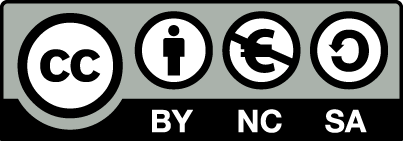 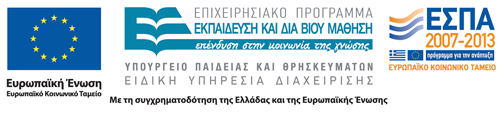 Σημειώματα
Σημείωμα Αναφοράς
Copyright Τεχνολογικό Εκπαιδευτικό Ίδρυμα Αθήνας, Ευαγγελία Πρωτόπαπα 2014. Ευαγγελία Πρωτόπαπα. «Περιβαλλοντικές Επιδράσεις στην Αισθητική. Ενότητα 2: Ατμοσφαιρική ρύπανση και δέρμα». Έκδοση: 1.0. Αθήνα 2014. Διαθέσιμο από τη δικτυακή διεύθυνση: ocp.teiath.gr.
Σημείωμα Αδειοδότησης
Το παρόν υλικό διατίθεται με τους όρους της άδειας χρήσης Creative Commons Αναφορά, Μη Εμπορική Χρήση Παρόμοια Διανομή 4.0 [1] ή μεταγενέστερη, Διεθνής Έκδοση.   Εξαιρούνται τα αυτοτελή έργα τρίτων π.χ. φωτογραφίες, διαγράμματα κ.λ.π., τα οποία εμπεριέχονται σε αυτό. Οι όροι χρήσης των έργων τρίτων επεξηγούνται στη διαφάνεια  «Επεξήγηση όρων χρήσης έργων τρίτων». 
Τα έργα για τα οποία έχει ζητηθεί και δοθεί άδεια  αναφέρονται στο «Σημείωμα  Χρήσης Έργων Τρίτων».
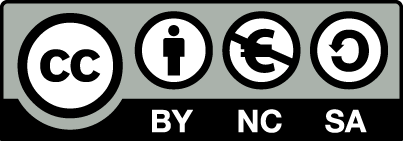 [1] http://creativecommons.org/licenses/by-nc-sa/4.0/ 
Ως Μη Εμπορική ορίζεται η χρήση:
που δεν περιλαμβάνει άμεσο ή έμμεσο οικονομικό όφελος από την χρήση του έργου, για το διανομέα του έργου και αδειοδόχο
που δεν περιλαμβάνει οικονομική συναλλαγή ως προϋπόθεση για τη χρήση ή πρόσβαση στο έργο
που δεν προσπορίζει στο διανομέα του έργου και αδειοδόχο έμμεσο οικονομικό όφελος (π.χ. διαφημίσεις) από την προβολή του έργου σε διαδικτυακό τόπο
Ο δικαιούχος μπορεί να παρέχει στον αδειοδόχο ξεχωριστή άδεια να χρησιμοποιεί το έργο για εμπορική χρήση, εφόσον αυτό του ζητηθεί.
Επεξήγηση όρων χρήσης έργων τρίτων
Δεν επιτρέπεται η επαναχρησιμοποίηση του έργου, παρά μόνο εάν ζητηθεί εκ νέου άδεια από το δημιουργό.
©
διαθέσιμο με άδεια CC-BY
Επιτρέπεται η επαναχρησιμοποίηση του έργου και η δημιουργία παραγώγων αυτού με απλή αναφορά του δημιουργού.
διαθέσιμο με άδεια CC-BY-SA
Επιτρέπεται η επαναχρησιμοποίηση του έργου με αναφορά του δημιουργού, και διάθεση του έργου ή του παράγωγου αυτού με την ίδια άδεια.
διαθέσιμο με άδεια CC-BY-ND
Επιτρέπεται η επαναχρησιμοποίηση του έργου με αναφορά του δημιουργού. 
Δεν επιτρέπεται η δημιουργία παραγώγων του έργου.
διαθέσιμο με άδεια CC-BY-NC
Επιτρέπεται η επαναχρησιμοποίηση του έργου με αναφορά του δημιουργού. 
Δεν επιτρέπεται η εμπορική χρήση του έργου.
Επιτρέπεται η επαναχρησιμοποίηση του έργου με αναφορά του δημιουργού.
και διάθεση του έργου ή του παράγωγου αυτού με την ίδια άδεια
Δεν επιτρέπεται η εμπορική χρήση του έργου.
διαθέσιμο με άδεια CC-BY-NC-SA
διαθέσιμο με άδεια CC-BY-NC-ND
Επιτρέπεται η επαναχρησιμοποίηση του έργου με αναφορά του δημιουργού.
Δεν επιτρέπεται η εμπορική χρήση του έργου και η δημιουργία παραγώγων του.
διαθέσιμο με άδεια 
CC0 Public Domain
Επιτρέπεται η επαναχρησιμοποίηση του έργου, η δημιουργία παραγώγων αυτού και η εμπορική του χρήση, χωρίς αναφορά του δημιουργού.
Επιτρέπεται η επαναχρησιμοποίηση του έργου, η δημιουργία παραγώγων αυτού και η εμπορική του χρήση, χωρίς αναφορά του δημιουργού.
διαθέσιμο ως κοινό κτήμα
χωρίς σήμανση
Συνήθως δεν επιτρέπεται η επαναχρησιμοποίηση του έργου.
Διατήρηση Σημειωμάτων
Οποιαδήποτε αναπαραγωγή ή διασκευή του υλικού θα πρέπει να συμπεριλαμβάνει:
το Σημείωμα Αναφοράς
το Σημείωμα Αδειοδότησης
τη δήλωση Διατήρησης Σημειωμάτων
το Σημείωμα Χρήσης Έργων Τρίτων (εφόσον υπάρχει)
μαζί με τους συνοδευόμενους υπερσυνδέσμους.
Χρηματοδότηση
Το παρόν εκπαιδευτικό υλικό έχει αναπτυχθεί στo πλαίσιo του εκπαιδευτικού έργου του διδάσκοντα.
Το έργο «Ανοικτά Ακαδημαϊκά Μαθήματα στο ΤΕΙ Αθηνών» έχει χρηματοδοτήσει μόνο την αναδιαμόρφωση του εκπαιδευτικού υλικού. 
Το έργο υλοποιείται στο πλαίσιο του Επιχειρησιακού Προγράμματος «Εκπαίδευση και Δια Βίου Μάθηση» και συγχρηματοδοτείται από την Ευρωπαϊκή Ένωση (Ευρωπαϊκό Κοινωνικό Ταμείο) και από εθνικούς πόρους.
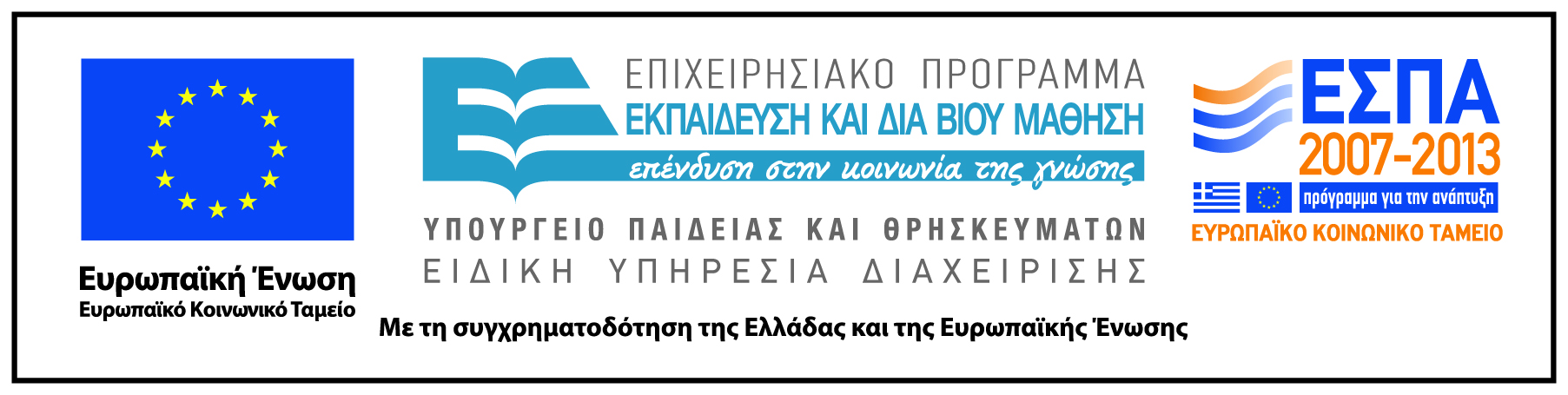